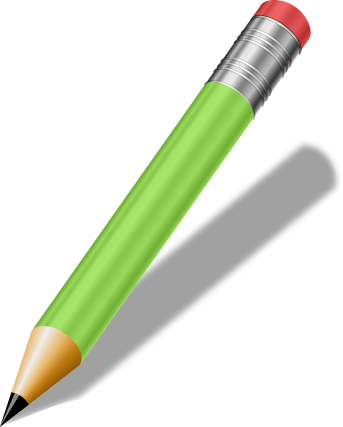 CALCUL
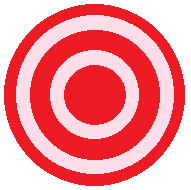 STRATÉGIQUE
Ajouter 1 ou 10 à un nombre
à 2 chiffres.
Calcule vite et bien !
43+1
27+10
34+10
56+1
41+1
33+10
28+10
12+1
23+10
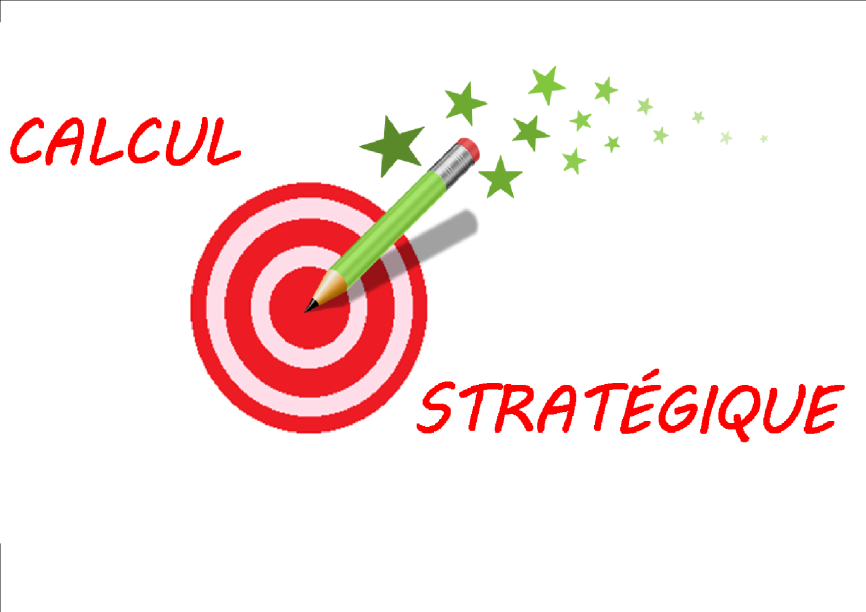 Comment ajouter facilement
 1 ou 10 ?
34
+1
=35
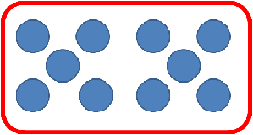 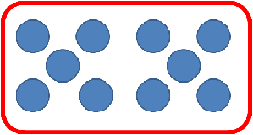 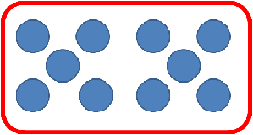 3 dizaines
5 unités
4 unités
34
+10
=44
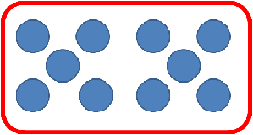 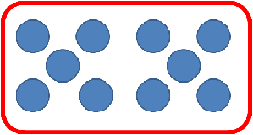 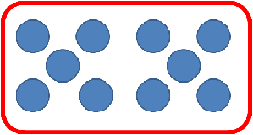 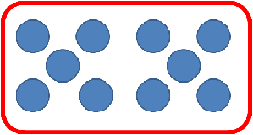 4 dizaines
3 dizaines
4 unités
27
+1
=28
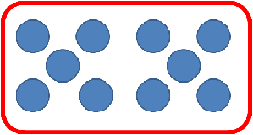 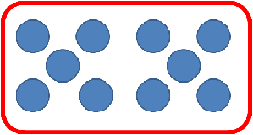 2 dizaines
8 unités
7 unités
27
+10
=37
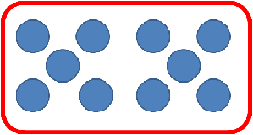 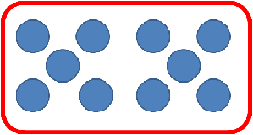 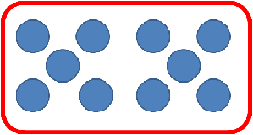 2 dizaines
7 unités
3 dizaines
36+1=
37
48+1=
49
17+1=
18
36+10=
46
58
48+10=
17+10=
27
43+1
27+10
34+1
56+10
41+10
33+1
28+1
12+10
23+1
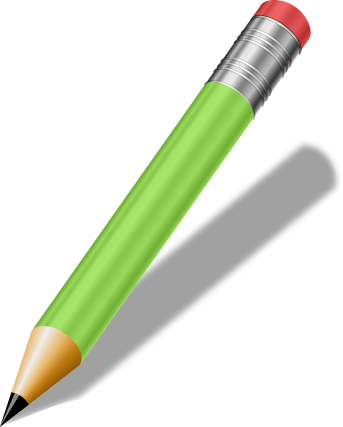 CALCUL
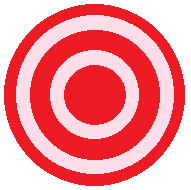 STRATÉGIQUE
C’est fini !